SKIBIDI
LEGO
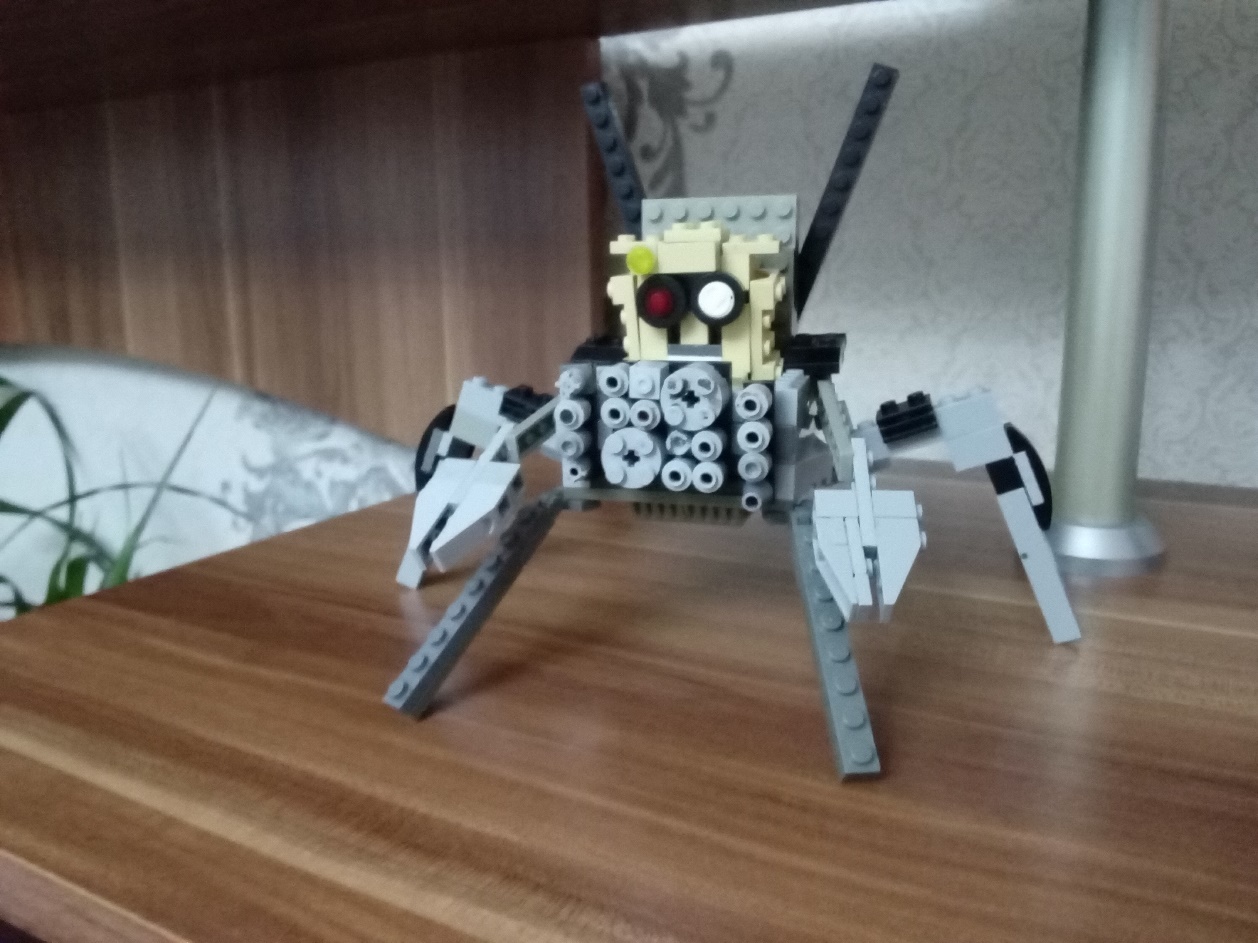 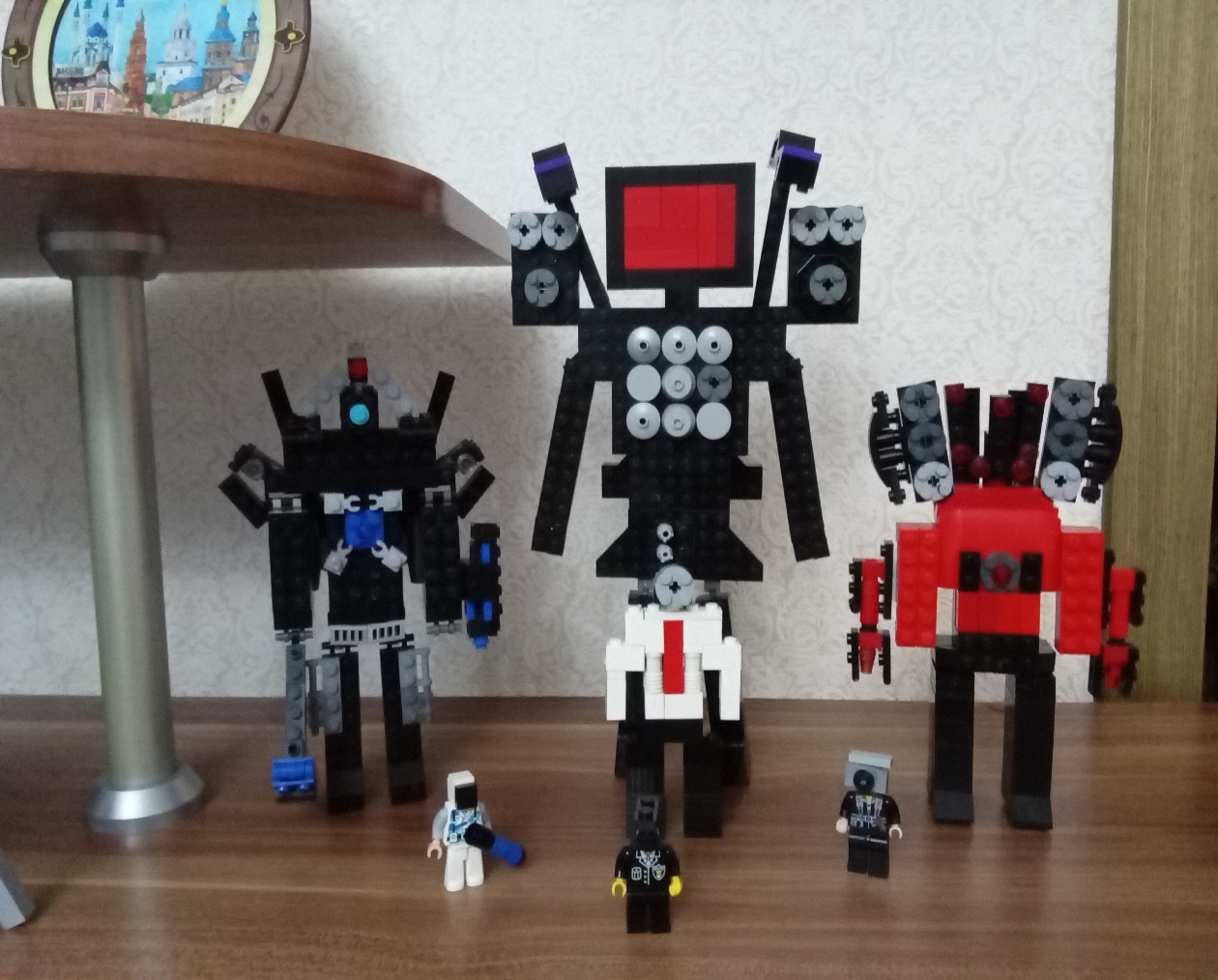 Курыс Ярослав,6 класс